ПРОЕКТ «Улица, транспорт, дорога »старшая группа
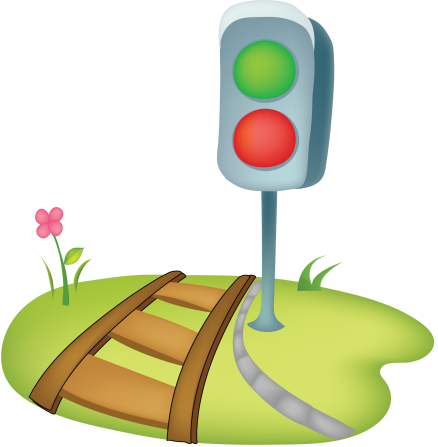 Составила : 
воспитатель  Ромашина Ксения Александровна
Продолжительность: краткосрочный
Тип проекта: информационно – познавательно игровой
Участники проекта: дети, воспитатели и родители.
Актуальность
Проект посвящён необходимости учить детей безопасному поведению на улицах, дорогах и в транспорте. Воспитание дисциплинированного внимательного, собранного, ответственного, уверенного пешехода. Выработать привычку правильно ходить по улице.
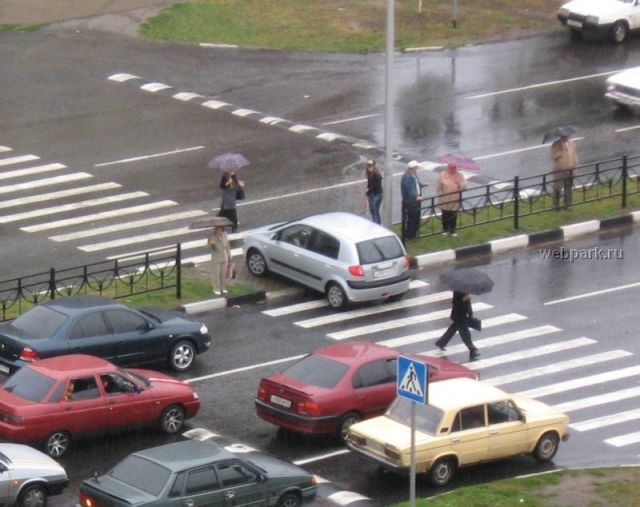 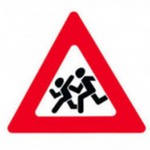 цели:
Для детей: познакомить детей с  видами транспорта, пешеходными переходами их названиям «наземный», «подземный», «зебра»; развивать пространственную ориентировку; рассмотреть и закрепить знания о дорожных знаках, об обязанностях пешехода; научить понимать, что обозначают дорожные знаки, выявить знания о работе светофора, о назначении всех его сигналов.
   Для педагогов: совершенствования уровня профессионального мастерства.
   Для родителей: повысить знания родителей по вопросам ПДД; привлечение родителей к участию в профилактической работе по предупреждению детского травматизма.
Правила движения,
Все без исключения
Наша дружная команда
Знает без сомнения!
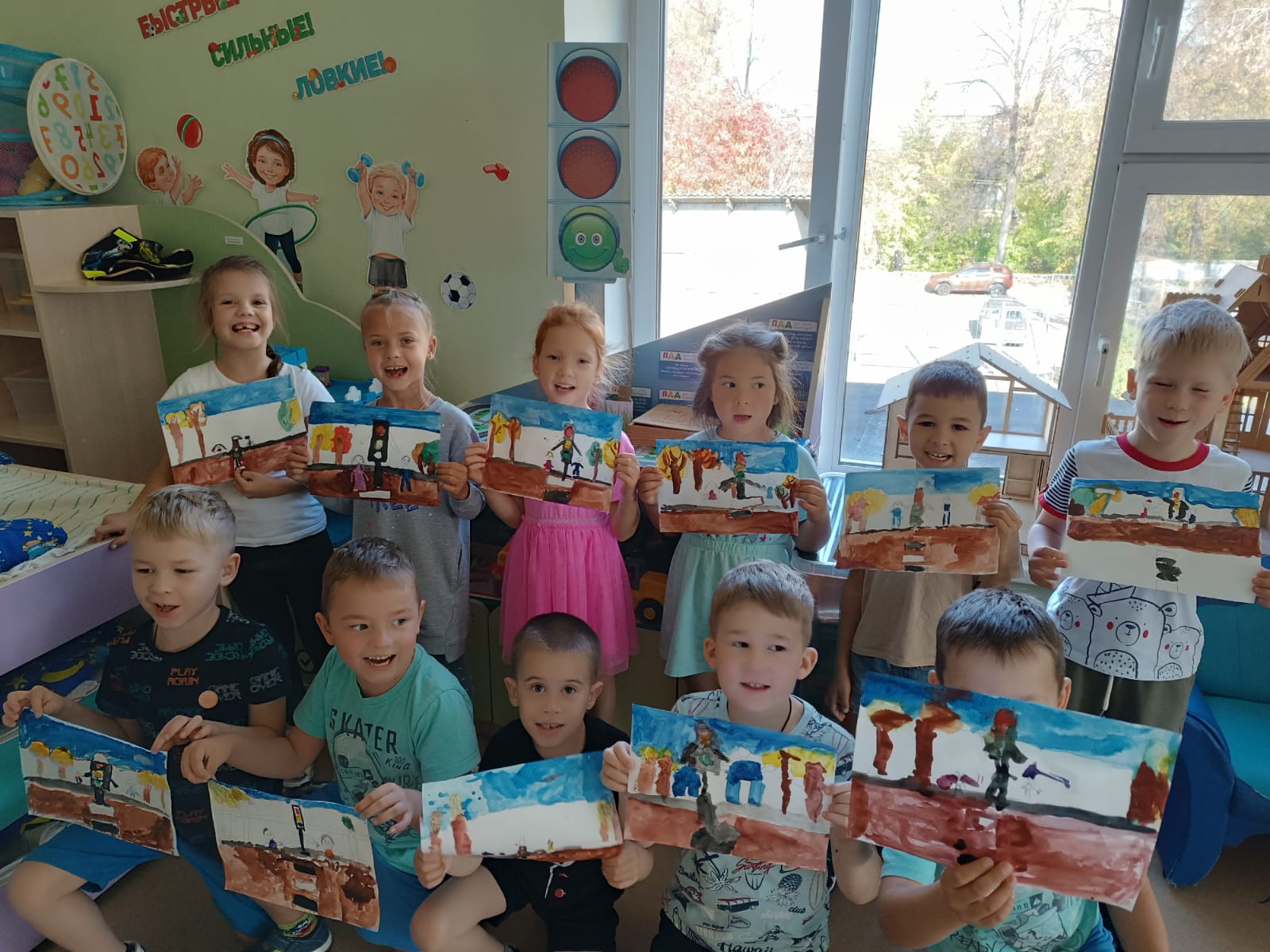 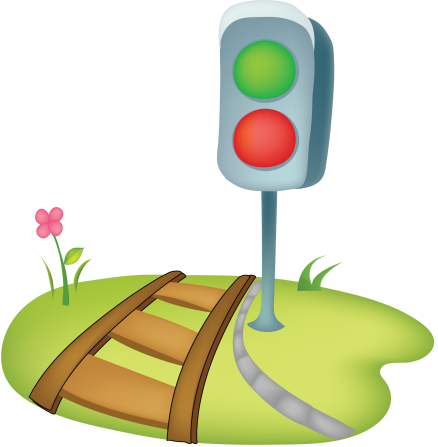 Перейти дорогу как?Знает каждый из ребят.путь открыт – зелёный свет,Ну, а красный хода нет!Жезл вверх идти нам можно,Только, чур, быть осторожным!
Для веселья и игры,Мы возьмём машинки.Всё, что выучили мы,Покажем без ошибки.
Правила дорожныеДетям знать положено!И не только твердо знать,Но еще и соблюдать!
Викторина «Знатоки правил дорожного движения»
Для родителей
Оформлен родительский уголок
Буклеты
Консультации
Папка – передвижка
Стенгазета «Играя изучаем»
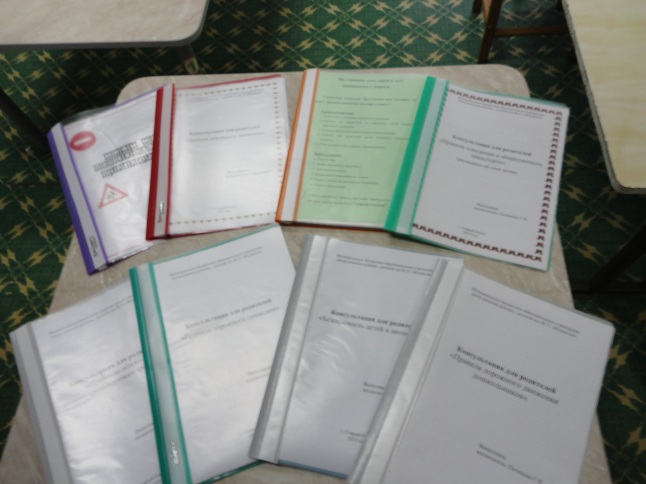 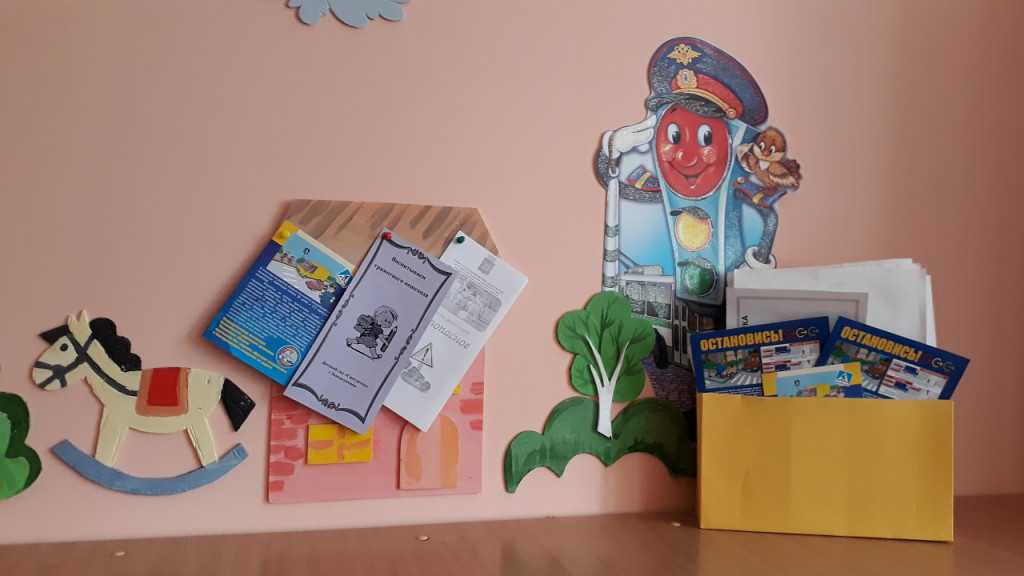 Для педагогов
Методические разработки по теме проекта
Подбор наглядного материала
Презентация проекта «Улица, транспорт, дорога»
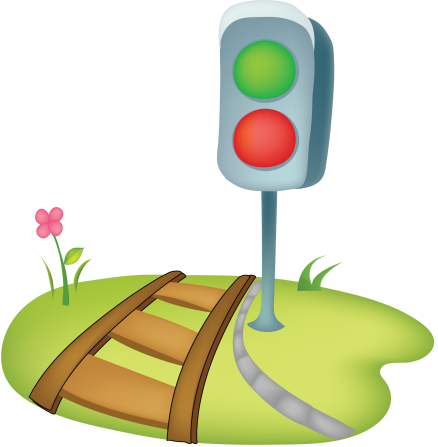 для педагогов и родителей оформлены стенды по итогам проекта «Улица, транспорт, дорога»
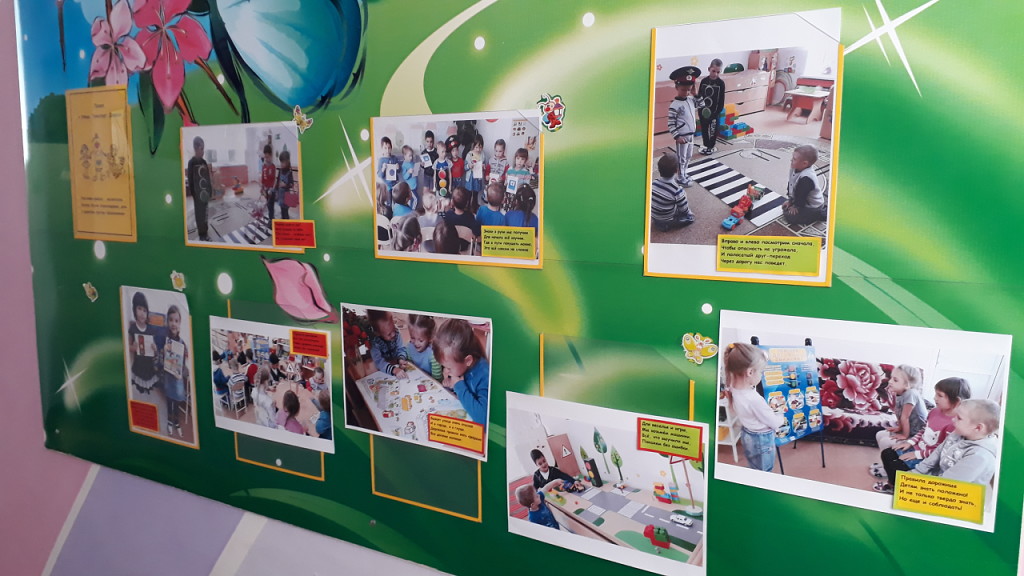 Продукты проекта:
Для детей:
 - продуктивная деятельность на темы: «Улица», «Транспорт», «Дорога»
 - наблюдение за транспортом
 - заучивание стихов
 - отгадывание загадок
 - рассматривание иллюстраций по ПДД
 - чтение художественной литературы
 - игровая деятельность: 
          А)сюжетно ролевая игра «Путешествие на автобусе», «Дорожное движение», «Постовой на    улице».
          Б) дидактические игры: «Собери машину», «Что запрещено, а что разрешено», «Будь внимательным», «Какой нужен знак».
          В) подвижные игры: «Зажги светофор», «Красный и зелёный»
 - создание ситуаций с помощью моделей.

Для педагогов:
- методические разработки по теме проекта;
 - подбор наглядного материала
 - презентация проекта «Улица, транспорт, дорога»

Для родителей:
 - проведение консультаций
- оформление уголка по ПДД
 - оформление папок – передвижек
 - памятки
 - выставка художественных работ, поделок, выполненных вместе с детьми
Спасибо за внимание!
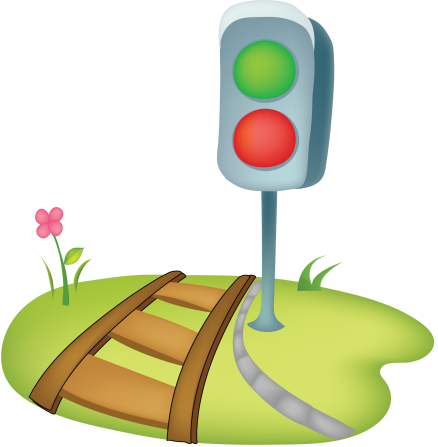